1-2 Points, Lines and PlanesM11.B.2     2.5.11.B
Objectives:
Understand basic terms of geometry.
Understand basic postulates of geometry.
Vocab
Point- a location with no size, represented by a small dot and is named by a capital letter.
		·A
Space- Set of all points
Line – A series of points that extends in two opposite directions without end. You can name a line by any two points on that line, or a single lowercase letter.
t
.
.
B
A
Vocab & Example
Collinear Points – Points that lie on the same line.

Example: Identify Collinear Points
In the figure below, name two points that are collinear and three points that are not collinear.
.
X
.
.
.
Z
Y
W
Vocab
Plane – A flat surface that has no thickness. You can name it by either a single capital letter or by at least 3 noncollinear points.

Coplaner – Points and lines in the same plane.
P
B
C
A
Plane P
Plane ABC
Example 2: Naming a Plane
Name this plane in 3 different ways.
U
S
R
T
Naming a Plane - 3D Figure
Vocab
Postulate or axiom – is an accepted statement of fact.

Postulate 1-1 – Through any two points there is exactly one line.
.
B
.
A
t
Vocab
Postulate 1 – 2 –If two lines intersect, then they intersect in exactly one point.



Postulate 1- 3 – If two planes intersect, then they intersect in exactly one line.
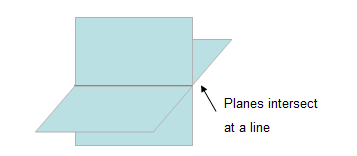 Example 3: Finding the Intersection of Two Planes
Use the diagram to find the intersection of plane HGC and plane AED?
H
G
F
E
D
C
B
A
Postulate 1-4 & Example
Through any three noncollinear points there is exactly one plane.

Example: Using Postulate 1-4